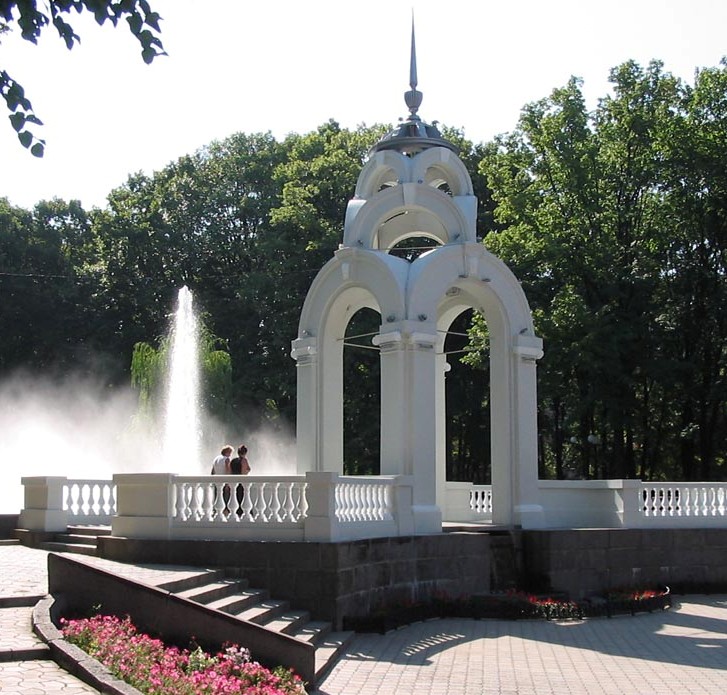 Сучасна  архітектура  Харкова
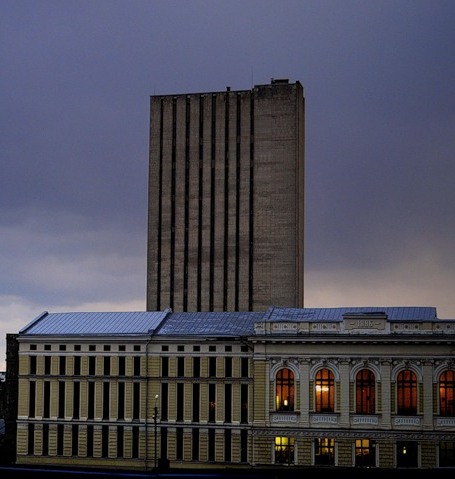 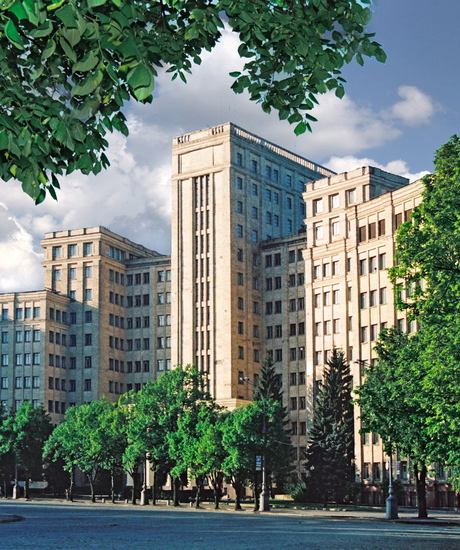 Бібліотека імені В.Г Короленко                Бібліотека Харківського національного                                                                                        університету
Харківська філармонія- 1929
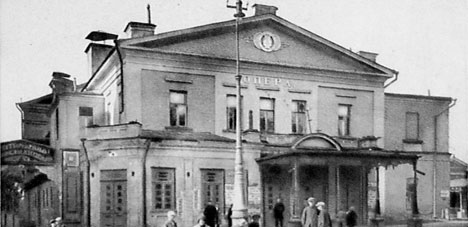 Харківська філармонія
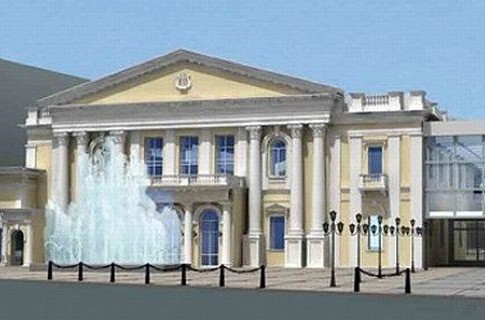 Харківський цирк
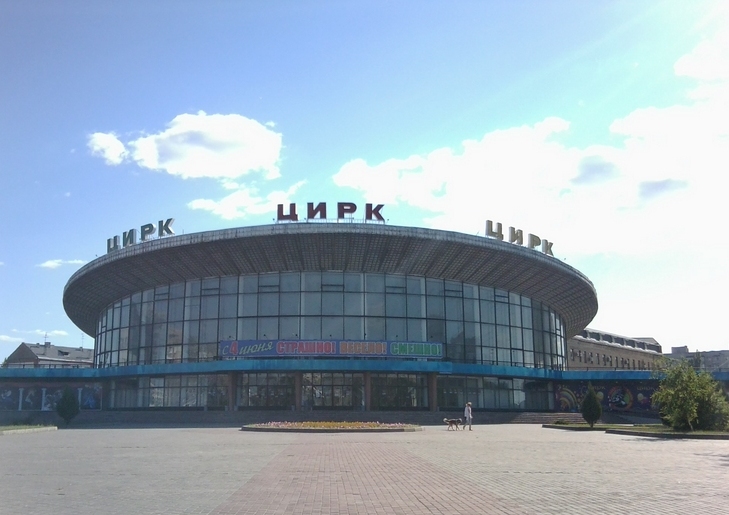 Історичний музей                               Художній музей
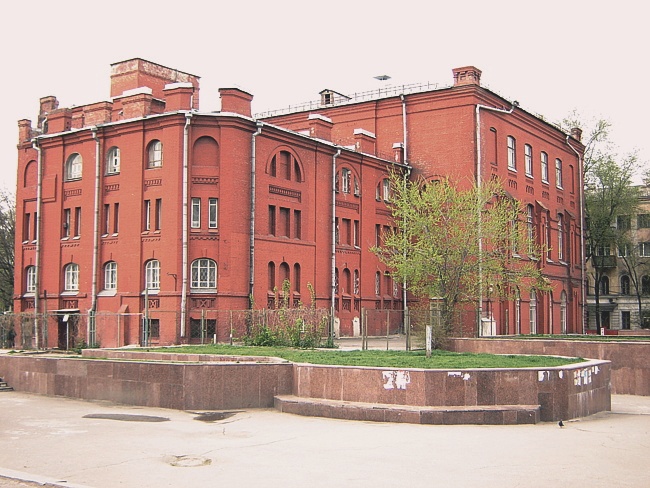 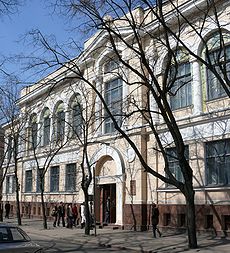 Дзеркальний потік                 Палац одруження
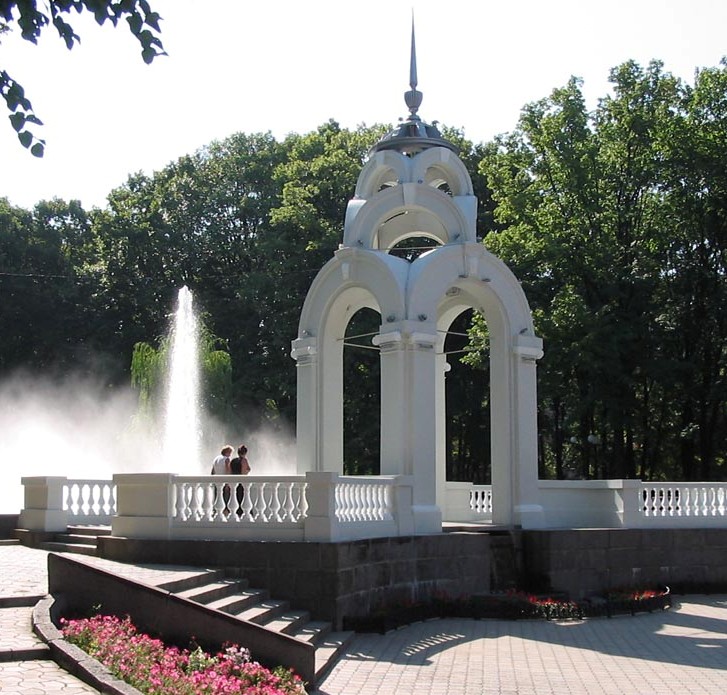 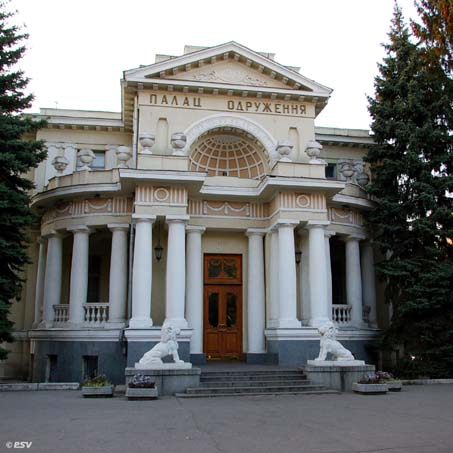 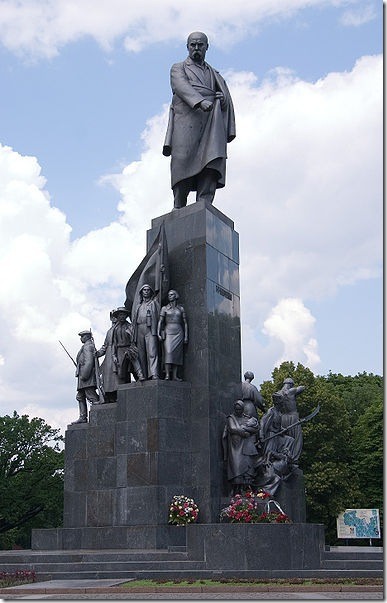 Пам'ятник Т.Г ШевченкоВідкритий 24 березня 1935 року. Вважається кращим пам'ятником  українському національному поету у світі.
Покровський монастир               свято-успенський собор
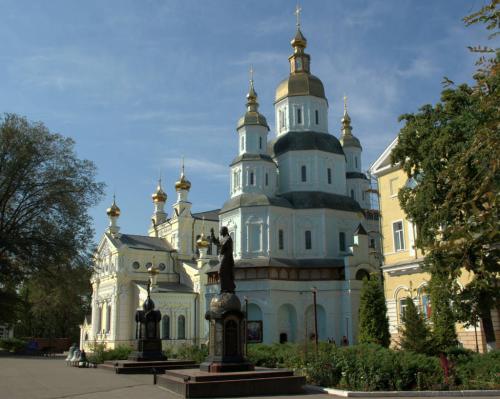 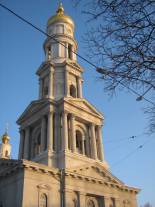 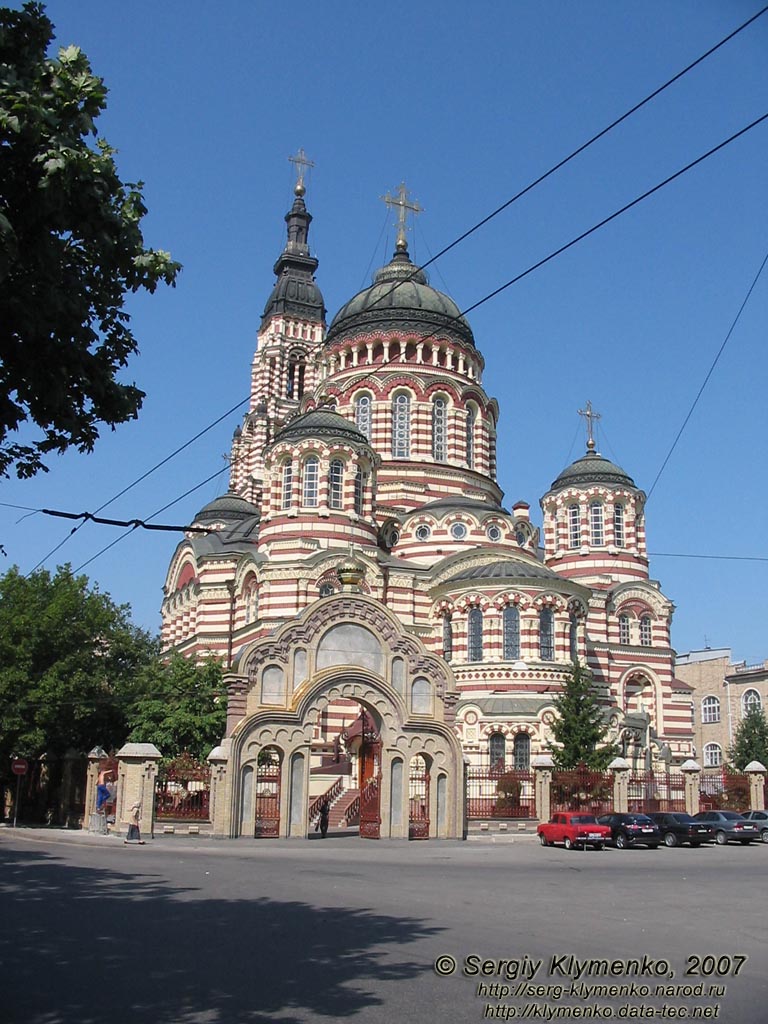 Благовіщенський кафедральний собор (пам'ятка архітектури, 1888-1901 роки)
Пам'ятник футбольному м'ячу
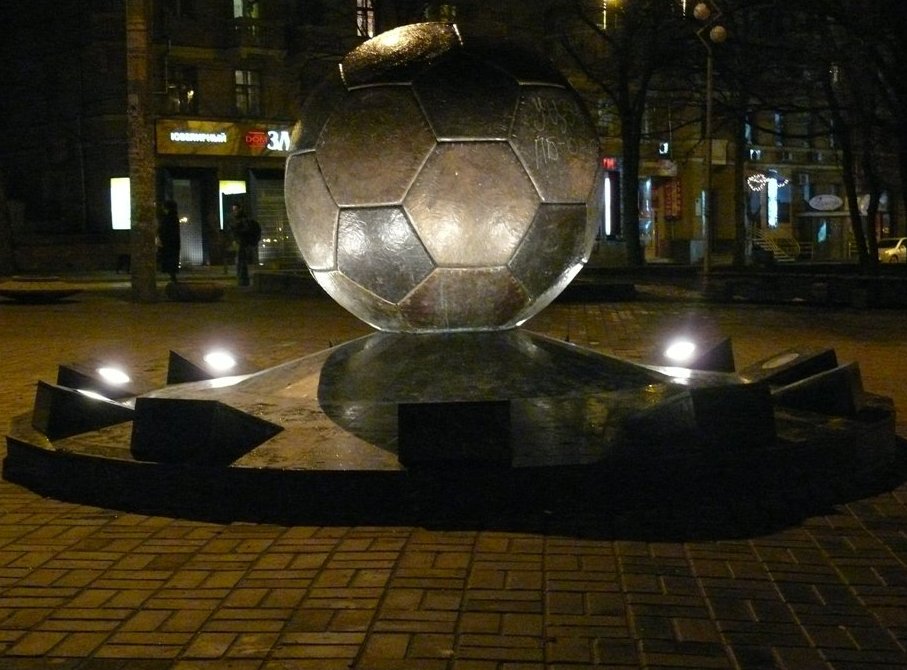 Скульптура персонажа Остапа Бендера була відкрита 22 серпня 2005 року
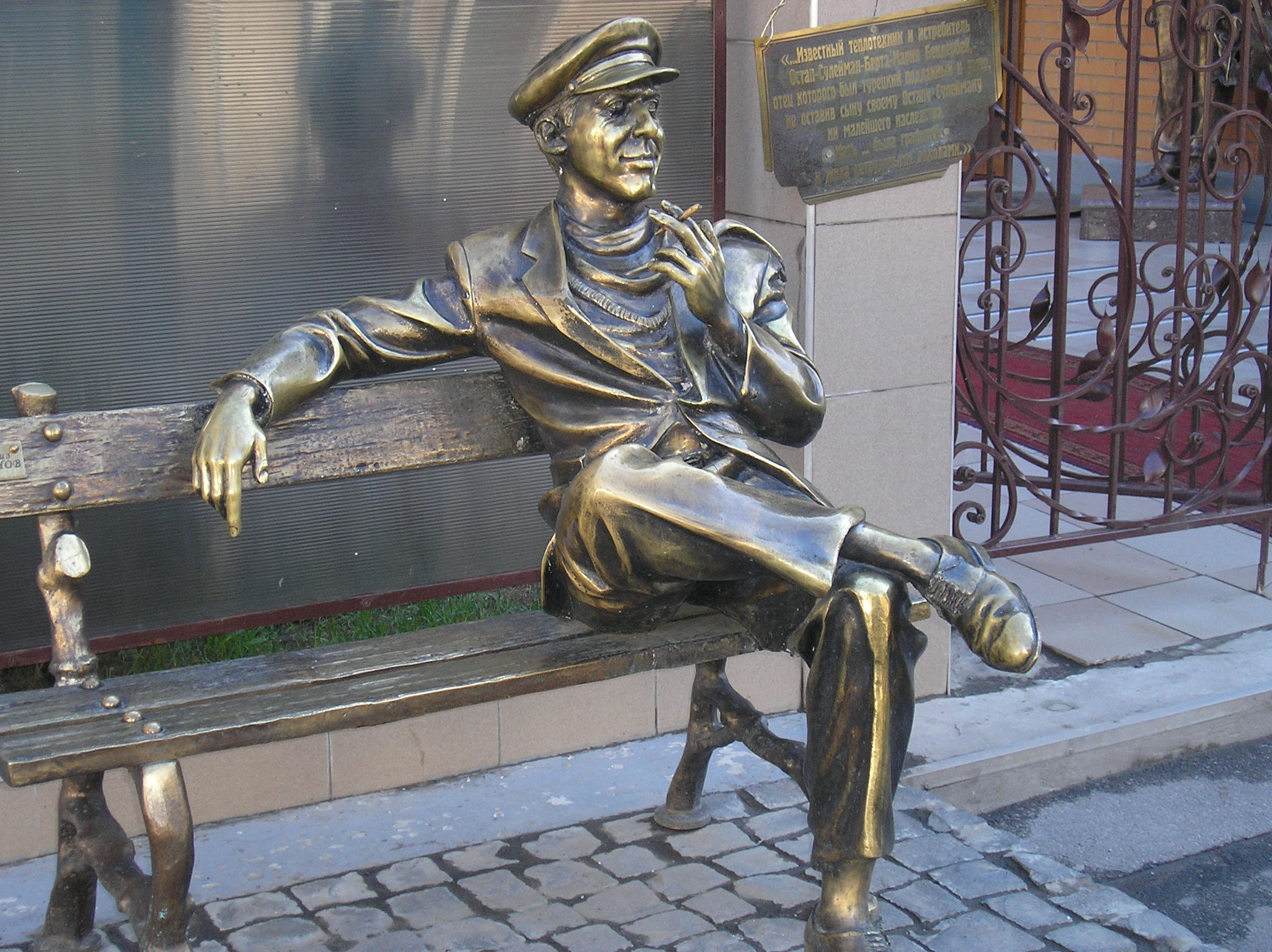 Парк  імені Горького , новий фонтан Харькова.
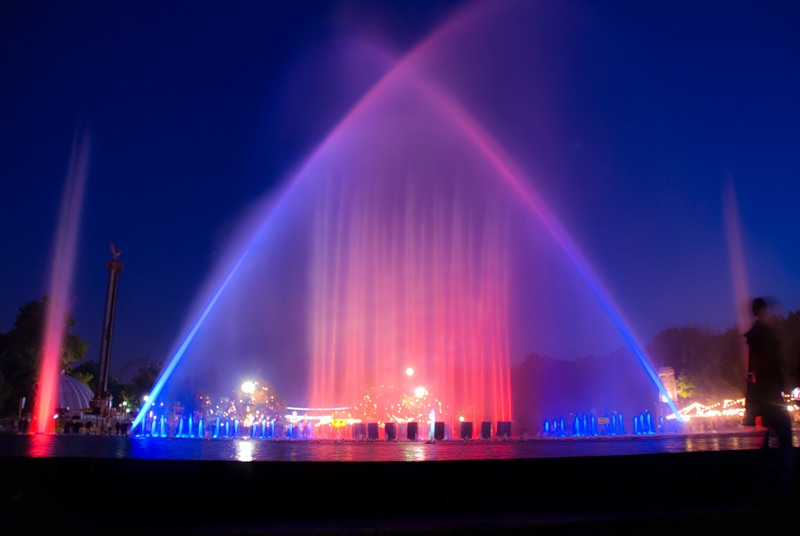 Пам'ятник  засновнику Харкова
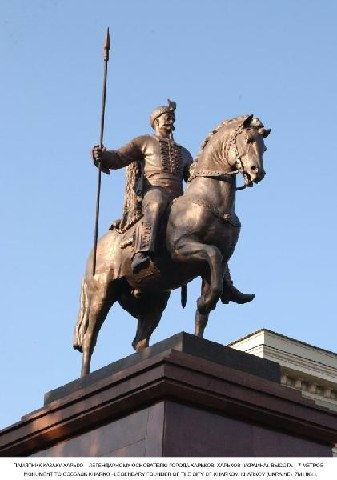 Пам’ятник мавпам
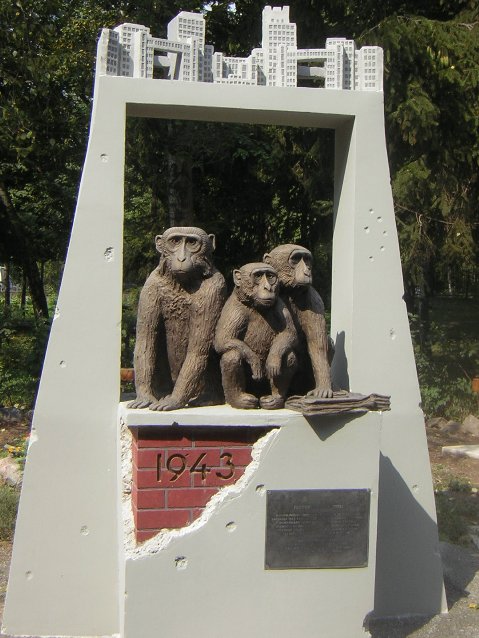